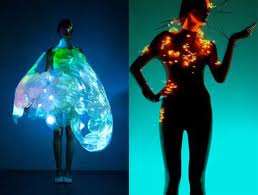 Wearable Electronics
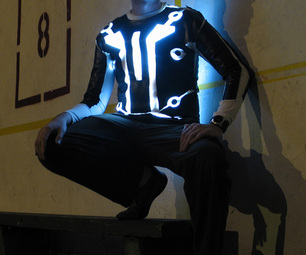 Jackie Ong
E190P: Spring 2014
Overview of Products
Relevant Boards
LilyPad Arduino Board
FLORA Board

Potentially useful depending on project goals:
Bare Conductive Pen
Velostat Sheet
LilyPad Arduino
Came out in 2007
Different models on the market
Board Dimensions: 2” by 2”
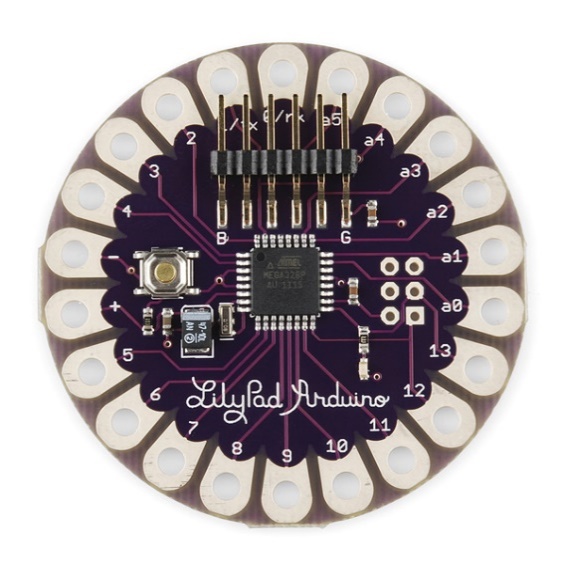 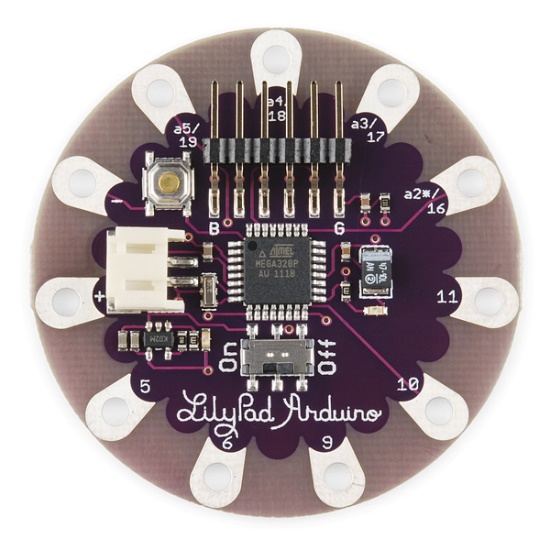 Atmega 168/328 Board
Simple Board
LilyPad Arduino Atmega 168/328
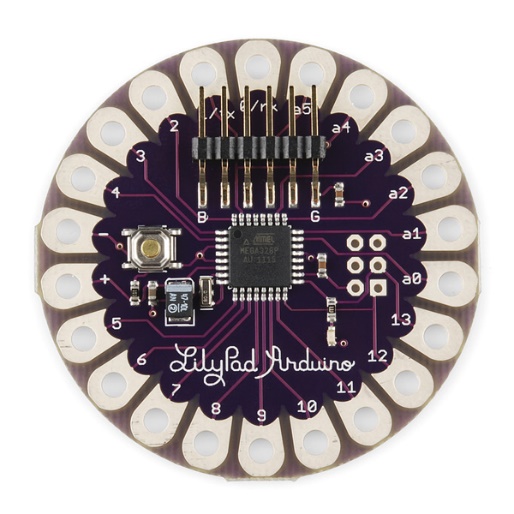 FLORA
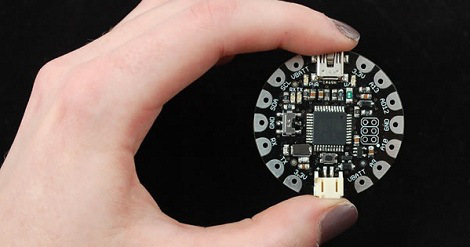 $24
Came out in 2012
1.75” Diameter 
USB-compatible and Arduino-Compatible(?)
Input Voltage: 3.5V – 16V DC
14 sewing tap pads for attachment and electrical connections 
Modules: Bluetooth, GPS, 3-axis accelerometer, compass module, flex sensor, piezo, IR LED, push button, embroidered + capacitive keypad, OLED
4 indicator LEDs: power good, digital signal LED for bootloader feedback, data RX/TX
FLORA
Built-in USB support (via mini B connector)
USB HID support  can act like a mouse, keyboard, MIDI, etc. 
Twice as much flash memory and SRAM than the LilyPad Arduino
Easy control and power of a large quantity of digital RGB LED pixels
*Difficult to destroy the FLORA…
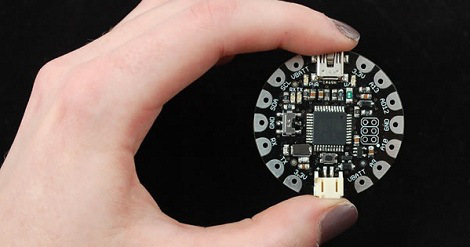 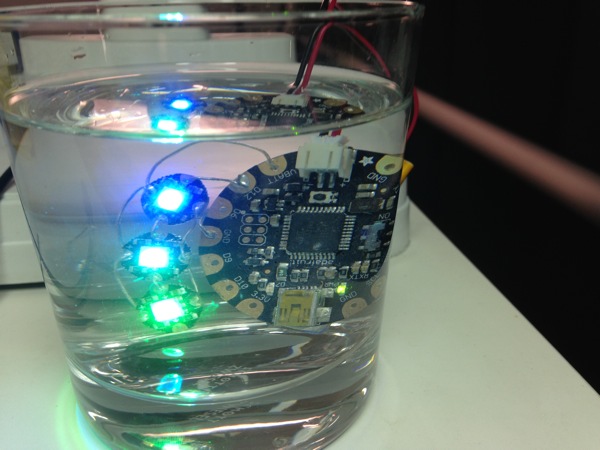 Bare Conductive Pen
Electrically conductive paint
Non-toxic, water-soluble and dries at room temperature  
Applicable Materials: Almost any surface  
Great Electronics prototyping tool
Replaces conventional acid etching



*Disclaimer: Pen is not meant for use on “bare” skin.
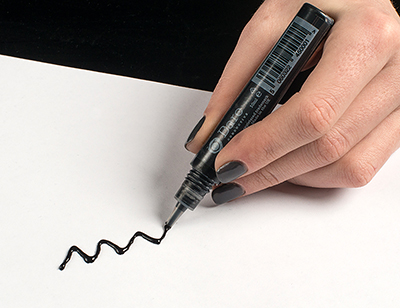 Velostat Sheet
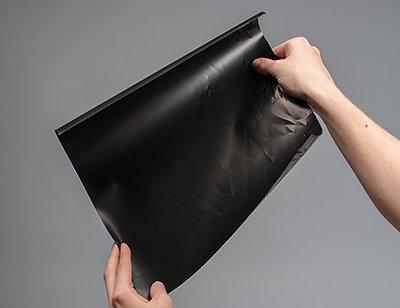 Pressure-sensitive conductive sheet
Squeezing it will reduce the resistance 

Useful for making flexible sensors

Easy to remove hard creases if any.

Price: $3.95 per one 11”x11” sheet
Helpful Links
Datasheets:
Bare Conductive Pen http://www.adafruit.com/datasheets/TechnicalDataSheet_BareConductivePaint.pdf
FLORA http://www.farnell.com/datasheets/1701054.pdf
LilyPad Arduino Atmega168/328http://www.atmel.com/Images/doc8025.pdf

Extra Information on FLORA and LilyPad:
http://www.adafruit.com/products/659
http://hackaday.com/2012/01/21/flora-a-better-arduino-lilypad/